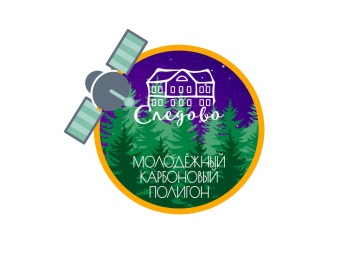 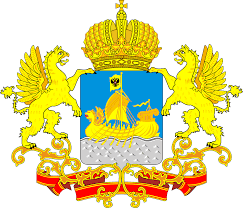 Департамент образования и науки Костромской области
ГБУ ДО Костромской области
«Эколого-биологический центр «Следово» им. Ю.П. Карвацкого» *Молодежный карбоновый полигон*
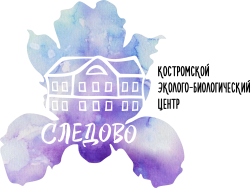 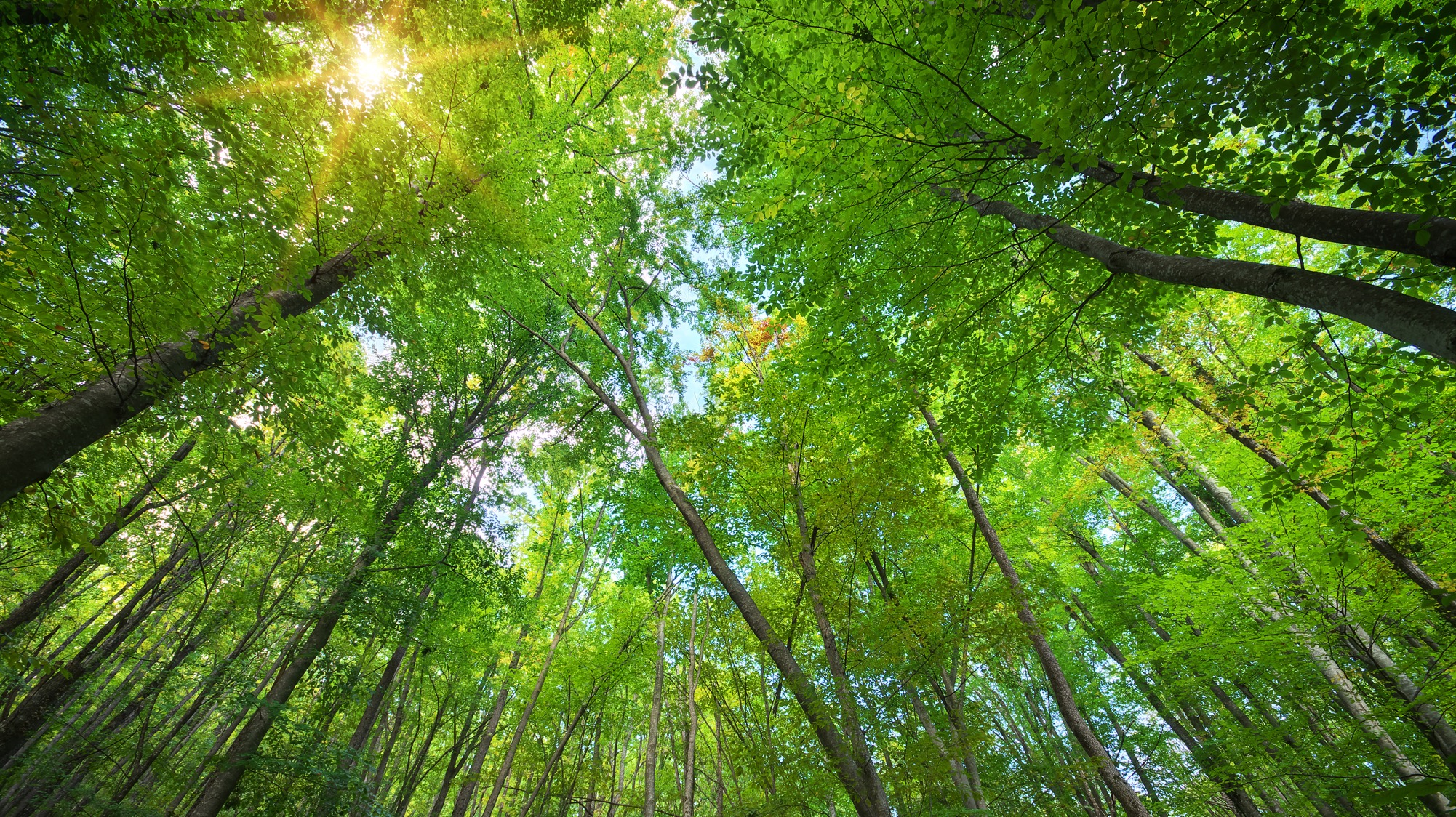 ОПЫТ ОРГАНИЗАЦИИ 
УЧЕБНО-ИССЛЕДОВАТЕЛЬСКОЙ ДЕЯТЕЛЬНОСТИ ШКОЛЬНИКОВ 
(В ТОМ ЧИСЛЕ УЧАСТНИКОВ ШКОЛЬНЫХ ЛЕСНИЧЕСТВ) 
НА ТЕРРИТОРИИ 
«МОЛОДЕЖНОГО КАРБОНОВОГО ПОЛИГОНА «СЛЕДОВО» 
В КОСТРОМСКОЙ ОБЛАСТИ»
Директор ГБУ ЭБЦ «Следово»
Иванов Антон Михайлович
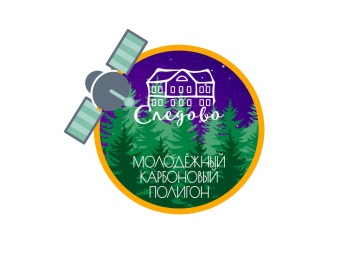 МОЛОДЕЖНЫЙ КАРБОНОВЫЙ ПОЛИГОН 
«СЛЕДОВО»
ЦЕЛЬ ПРОЕКТА:

вовлечение школьников и студентов в реализацию научно-исследовательских и  образовательных мероприятий по адаптации к современным изменениям климата и их последствиям; 
подготовка кадрового резерва для лесного и сельского хозяйства, природоохранных организаций, низкоуглеродной индустрии.
ЗАДАЧИ ПРОЕКТА:

Научно-исследовательские
Образовательные
Воспитательные
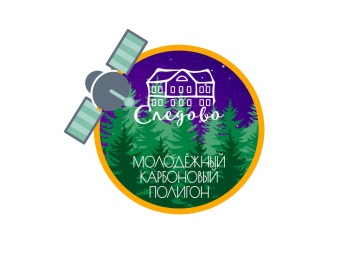 МОЛОДЕЖНЫЙ КАРБОНОВЫЙ ПОЛИГОН 
«СЛЕДОВО»
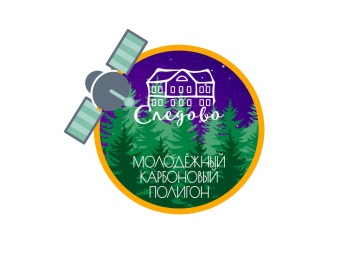 МОЛОДЕЖНЫЙ КАРБОНОВЫЙ ПОЛИГОН 
«СЛЕДОВО»
Карбоновые полигоны – один или несколько участков земной поверхности с репрезентативными для данной территории рельефом, структурой растительного и почвенного покрова, созданные для реализации мероприятий, направленных на развитие научного, кадрового и инфраструктурного потенциалов в области разработки и испытаний технологий контроля баланса климатических активных газов природных экосистем
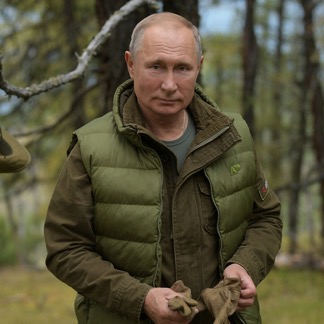 «национальная система с привлечением потенциала нашей науки уже выстраивается. мы создаем сеть так называемых карбоновых полигонов, где отрабатывается контроль эмиссии и поглощения углекислого газа в режиме реального времени, производится оценка состояния природных систем, качества водных ресурсов и других параметров
«В России они только начинают развиваться. Всего в рамках программы на данный момент  создано 17 карбоновых полигонов, охватывающих различные природные экосистемы страны»
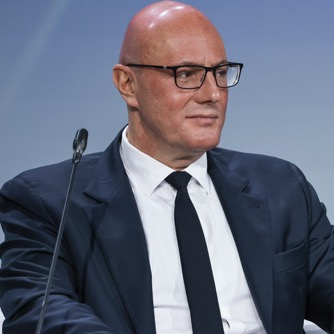 Президент РФ
В.В. Путин
Заместитель Председателя 
Правительства РФ
Д.Н. Чернышенко
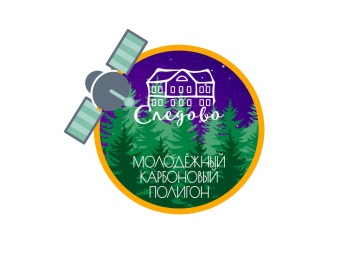 МОЛОДЕЖНЫЙ КАРБОНОВЫЙ ПОЛИГОН 
«СЛЕДОВО»
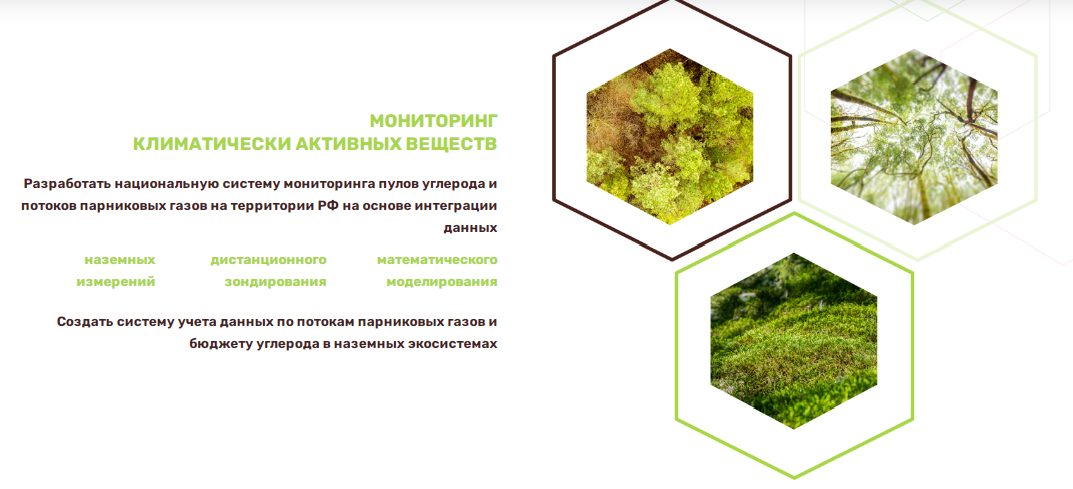 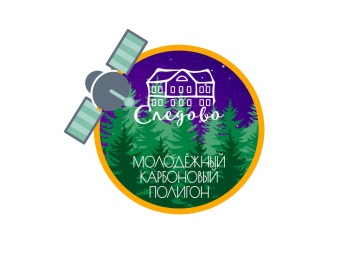 МОЛОДЕЖНЫЙ КАРБОНОВЫЙ ПОЛИГОН 
«СЛЕДОВО»
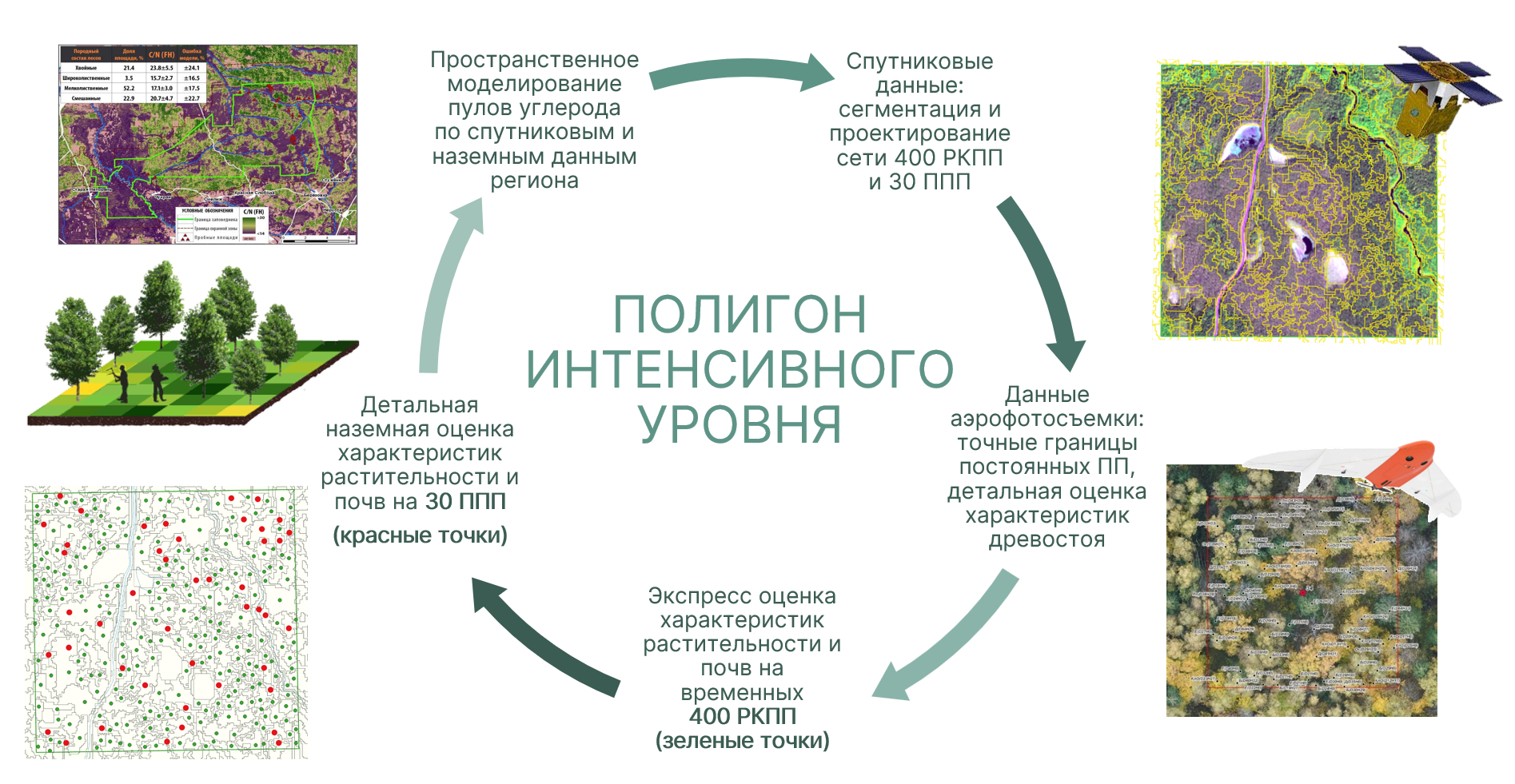 Исследования на полигонах интенсивного уровня типа I нацелены на оценку взаимосвязей между основными компонентами экосистем в процессах накопления углерода и возможностями геопространственного моделирования пулов углерода и связанных показателей;  используются данные ДЗЗ высокого и сверхвысокого разрешения: 1- 30 м и беспилотные летательные аппараты (БПЛА, разрешение от 5 до 20 см). Размеры полигонов 2х2 км.